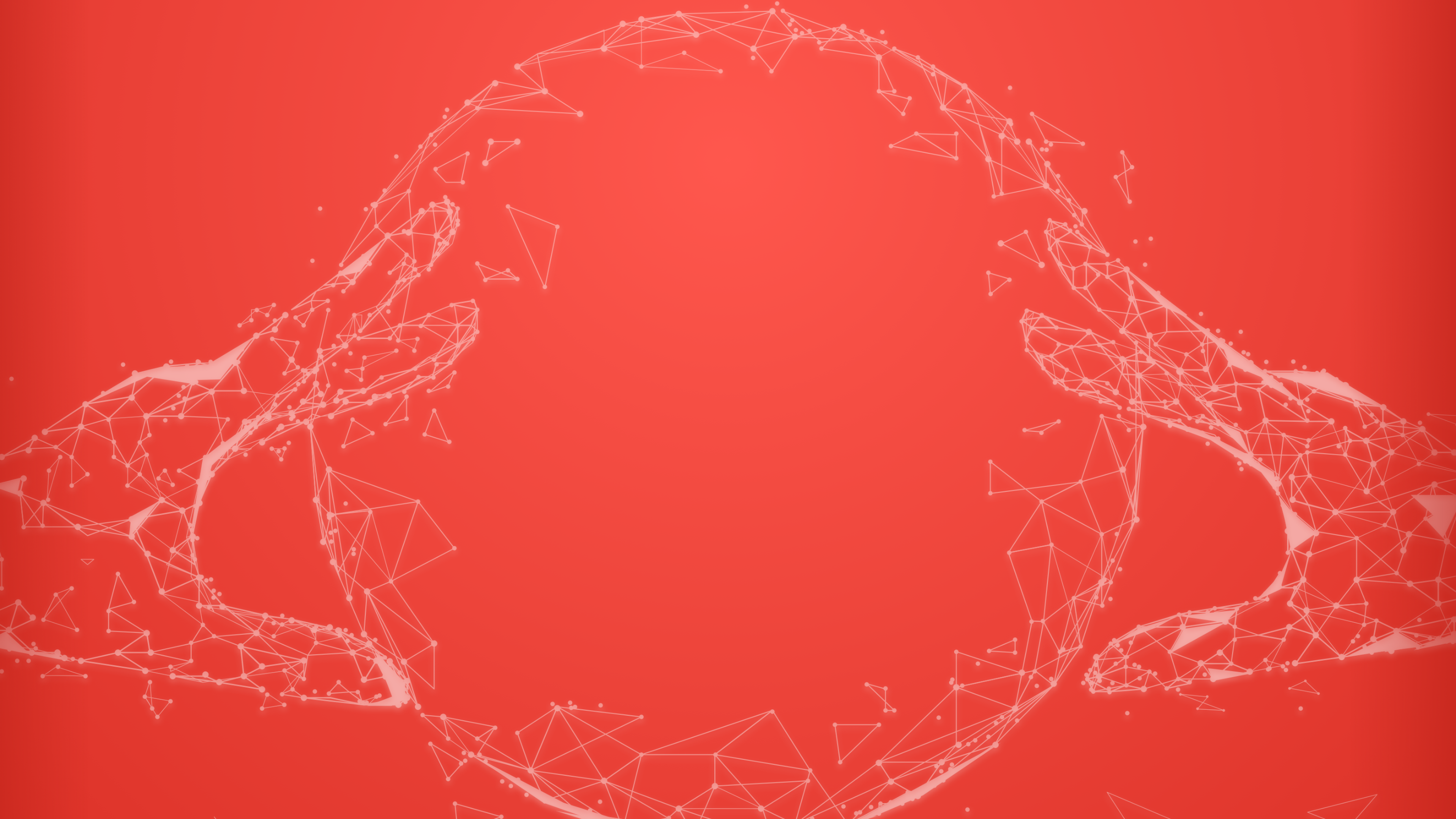 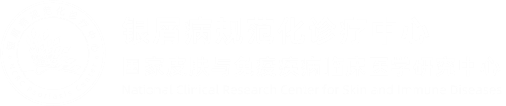 银屑病规范化诊疗中心认证标准
银屑病规范化诊疗中心申请流程
与国家皮肤与免疫临床医学研究中心签订伦理联盟协议且医院承诺全力支持
实时工作评估
1周内
中心申报
（在官网注册，并填写中心建设申请）
1周内
符合申报条件
2-3周
中心建设启动
（数据库安装及培训，医院启动会，数据库录入）
认证到期，如连续3年维持认证合格，则自动续期3年；
如期间存在维持认证不合格，需重新完成“银屑病规范化诊疗中心认证”考核
数据填报满3个月
中心认证申报（登陆官网，填写认证申请）
1周内
诊疗能力考核
中心建设考核
均合格
2周内
认证为银屑病规范化诊疗中心（有效期3年）
连续两次认证不合格暂停中心挂牌
复牌条件：3个月内完成整改，且重新完成“银屑病规范化诊疗中心”认证
每6个月
维持认证质控考核
3个月内
不合格
合格
整改
维持认证
中心申报条件
中心申报条件
（1）与国家皮肤与免疫临床医学研究中心签订伦理联盟协议
（2）医院承诺全力支持（签订承诺函）
（3）三级公立医院（含皮肤专科医院）
（4）独立的皮肤科门诊
（5）有银屑病规范化诊疗团队
（6）银屑病患者月均门诊量大于100人
（7）有生物制剂治疗银屑病使用经验
（8）能够提供数据库传输的网络及硬件设备
中心认证要求（试用版）
认证考核条件
中心建设考核
诊疗能力考核
基本条件与资质
银屑病规范化治疗与管理
培训与教育
系统治疗患者录入
诊疗结局考核
不良反应记录
患者随访率
生活质量评估率
满分600分，450分以上且所有必须项合格，认定为合格
满分600分，400-500分为普通（M），500分（含）以上为优秀（H）
中心建设考核
中心建设考核三大核心要素
银屑病规范化治疗与管理（150分）
基本条件与资质（400分）
银屑病规范化诊疗管理团队（40分）
医院对银屑病规范化诊疗中心的支持（35分）
银屑病专业门诊（110分）
随访数据的填报与管理（215分）
银屑病规范化诊疗内部培训 （50分）
银屑病规范化诊疗考试（100分）
认证标准
600分
培训与教育（50分）
医院交流及培训（20分）
参与国家中心发起的会议活动（20分）
银屑病患者及家属的健康教育（10分）
总分600分，450分以上且所有必须项合格，认定为合格
中心建设考核
中心建设考核条目及评分(1)
中心建设考核
中心建设考核条目及评分(2)
中心建设考核
中心建设考核条目及评分(3)
中心建设考核
中心建设考核条目及评分(4)
诊疗能力考核
诊疗能力考核条目及评分
维持认证
维持认证质控考核条目及评分-中心建设考核
维持认证
维持认证质控考核条目及评分 -诊疗能力考核
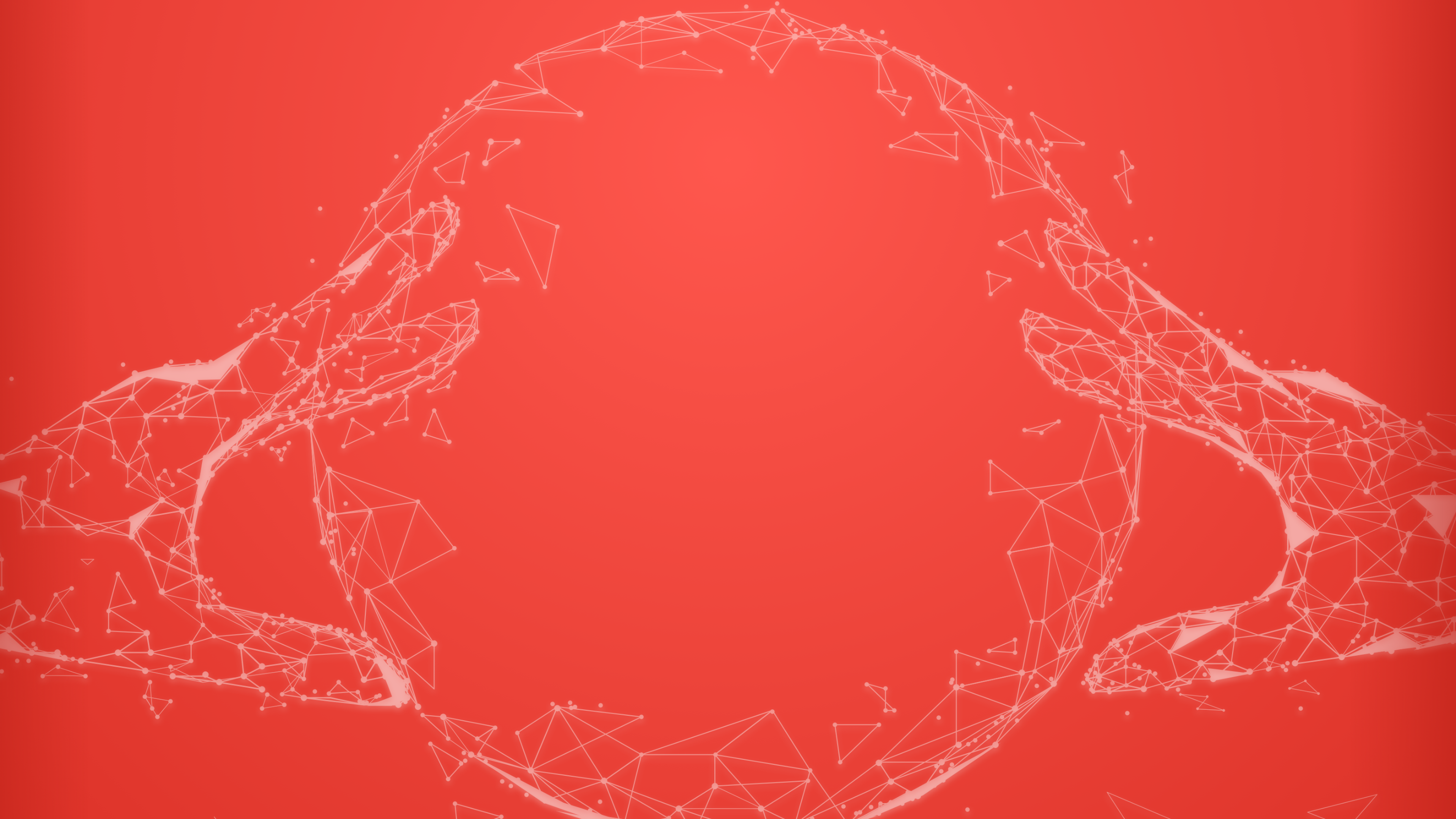 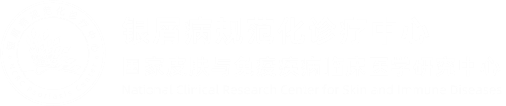 谢谢